RACI-Matrix
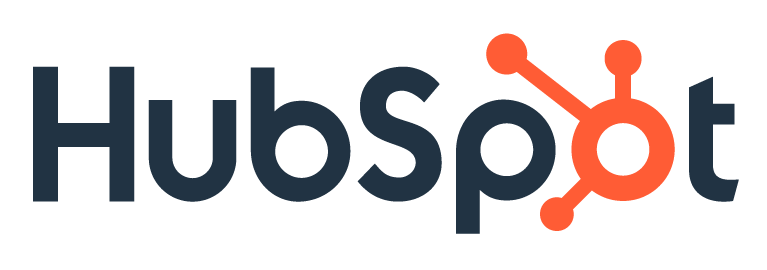 A
C
I
R
Zu Informierende
Rechenschaftspflichtige
Zu Konsultierende
Verantwortliche
Diese Person:
führt die Aufgabe aus und ist für deren Erledigung verantwortlich; es können mehrere Personen für dieselbe Aufgabe zuständig sein.

Ihr Auftrag:
Durchführen der delegierten Aufgabe
Diese Person:
genehmigt und überwacht die Ausführung der Aufgabe; es gibt nur eine Person pro Aufgabe.

Ihr Auftrag:
Sicherstellen, dass die Aufgabe ordnungsgemäß ausgeführt wird
Diese Person:
wird bei der Ausführung der Aufgabe konsultiert; sie berät und interveniert notfalls, bevor große Entscheidungen getroffen werden. Es können mehrere Personen konsultiert werden.

Ihr Auftrag:
Durch Rat und Erfahrung zur effizienten Erledigung der Aufgabe beitragen
Diese Person:
wird über den Fortschritt der Aufgabe informiert; aktives Eingreifen in die Ausführung ihrerseits ist nicht erforderlich. Es können mehrere Personen informiert werden.

Ihr Auftrag:
Über den Fortschritt des Projekts oder der Aufgabe informiert bleiben
‹#›